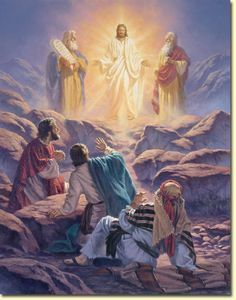 The Transfiguration of Jesus
Matthew 17:1-13
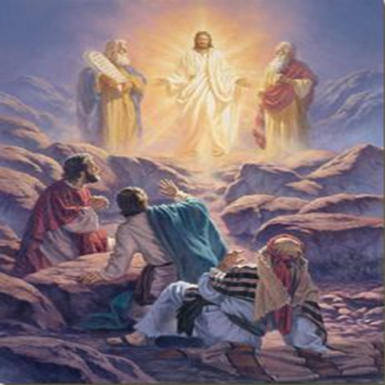 SIX EVENTS
Jesus took His “inner circle” up on a mountain, where He prayed
Matthew 17:1

Mark 5:37
Mark 14:33
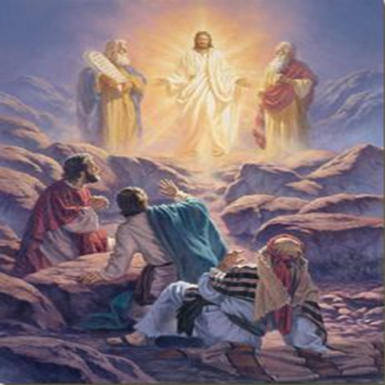 SIX EVENTS
Jesus took His “inner circle” up on a mountain, where He prayed
Matthew 17:1

Luke 9:28-29
Luke 3:21
Luke 6:12
Luke 22:41
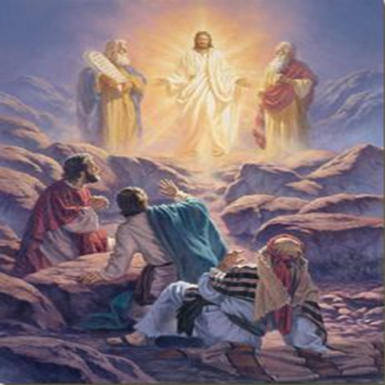 SIX EVENTS
Jesus was transfigured
Matthew 17:2

Mark 9:3
Luke 9:29
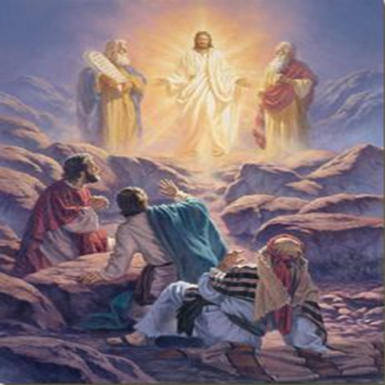 SIX EVENTS
Moses and Elijah appeared and talked to Jesus 
Matthew 17:3

Luke 9:30-31
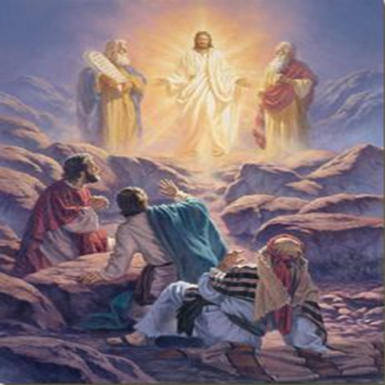 SIX EVENTS
Moses and Elijah appeared and talked to Jesus 
Matthew 17:3

Why Moses and Elijah?
They were two of the most highly-respected Jews
They represented “the law and the prophets”
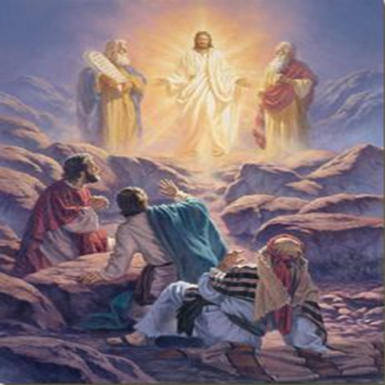 SIX EVENTS
Peter proposed making three tabernacles
Matthew 17:4

Mark 9:6
Luke 9:33
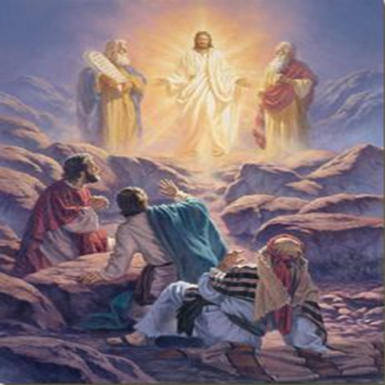 SIX EVENTS
God spoke
Matthew 17:5

Luke 9:35

“Hear Him!”
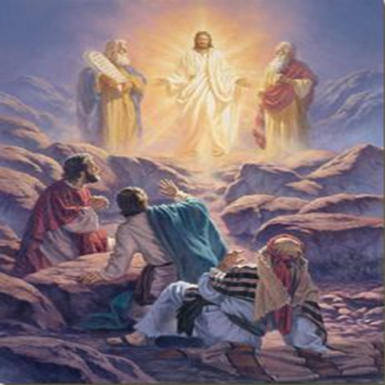 SIX EVENTS
Jesus ordered these apostles to remain silent
Matthew 17:9

2 Peter 1:16-18
1 John 1:1-3
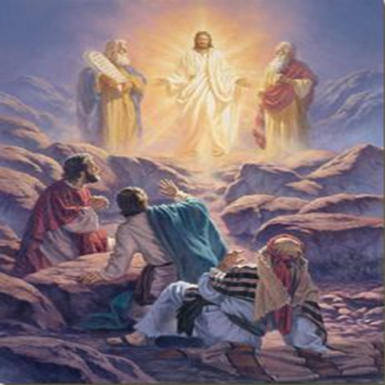 ITS SIGNIFICANCE
It proves Jesus is THE Christ!
Matthew 16:16
John 20:30-31
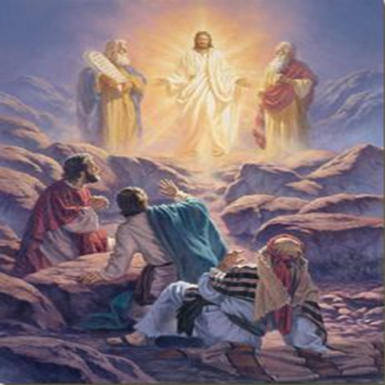 ITS SIGNIFICANCE
It proves Jesus is THE Christ!
It proves Jesus is supreme!
Hebrews 1:1-2